Lecture 2:Caffe:  getting startedForward propagation
boris. ginzburg@intel.com
Agenda
Caffe – getting started
Test description
Network topology definition
Basic layers: definition and forward propagation
Convolutional
Pooling
ReLU
Fully Connected layer
Softmax
Implementation details of Convolutional layer 
MNIST training
Open-source Deep Learning libraries
https://code.google.com/p/cuda-convnet2/ Just released. Excellent intro into CNN. Best Cuda.
http://torch.ch/ :Excellent tutorial, C++/Cuda, Lua.
http://caffe.berkeleyvision.org/ Very fast. C++/ CUDA, Python and Matlab wrappers 
http://deeplearning.net/software/pylearn2/:Integrated with Theano,  C++/Cuda, Python
http://torontodeeplearning.github.io/convnet/
      C++/CUDA.
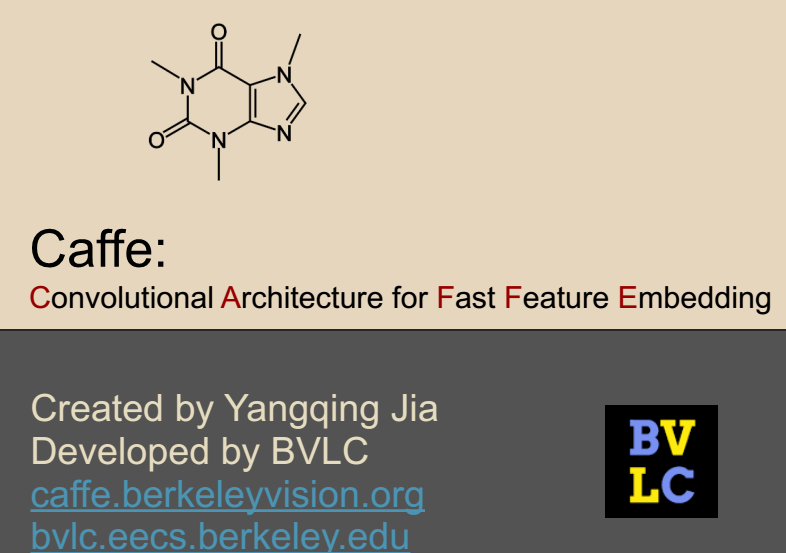 Caffe: installation
Ubuntu 12.04  
Cuda 5.5 or 6.0 (SW - required,  NVidia card is optional)
BLAS: OpenBLAS or Intel MKL(Math Kernel Lib)

$ git clone https://github.com/BVLC/caffe
Caffe: example 1 - MNIST
Database: http://yann.lecun.com/exdb/mnist/
Demo: http://yann.lecun.com/exdb/lenet/index.html
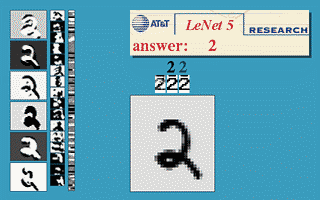 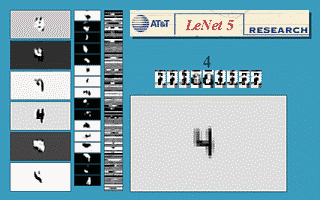 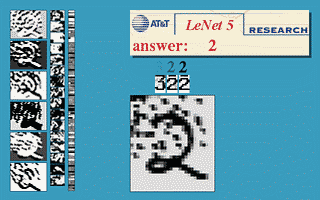 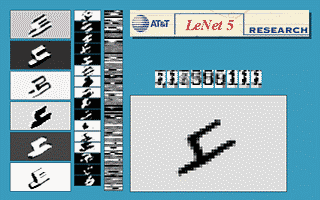 Caffe: database format
src/tools/convert_mnist_data.cpp:  MNIST format  leveldb 
leveldb: https://code.google.com/p/leveldb/
Keys and values are arbitrary byte arrays
Data is stored sorted by key; callers can provide a custom comparison function to override the sort order.
The basic operations : Put(key,value), Get(key), Delete(key).

caffe “dev” branch supports lmdb: http://symas.com/mdb/
key-value , data is stored sorted by key
uses memory-mapped files: the read performance of a pure in-memory db while still offering the persistence of standard disk-based db
concurrent
Caffe: configuration files
Solver descriptor:	http://caffe.berkeleyvision.org/mnist_solver_prototxt.html 

Net  descriptor:
	http://caffe.berkeleyvision.org/mnist_prototxt.html

Parameters are defined in src/caffe/proto/caffe.proto. 
Protobuf  (Google protocol buffers) format - easy-to-use automatic generation of configuration files: 	https://developers.google.com/protocol-buffers/docs/overview
LeNet Topology
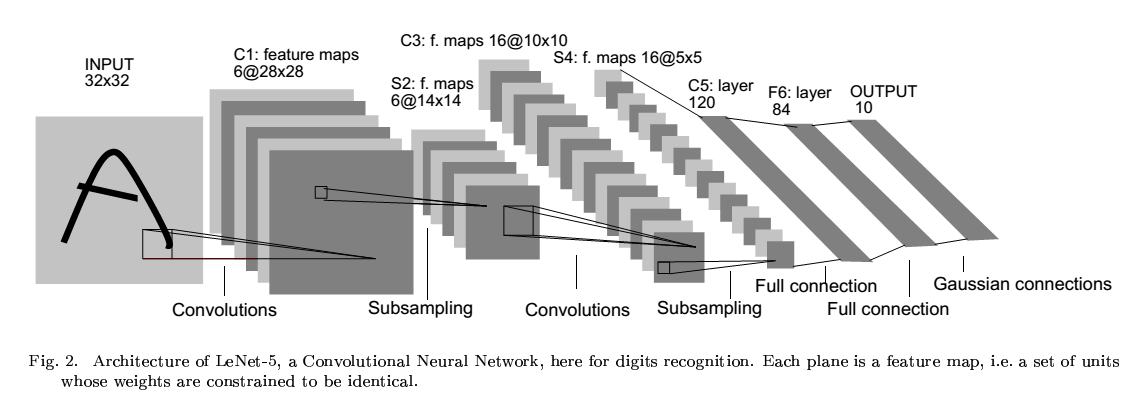 http://yann.lecun.com/exdb/publis/pdf/lecun-01a.pdf
LeNet  topology
Soft Max
BACKWARD
FORWARD
Inner Product
ReLUP
Inner Product
Pooling [2x2, stride 2]
Convolutional layer [5x5]
Pooling [2x2, stride 2]
Convolutional layer [5x5]
Data Layer
Layer:: Forward( )
Data Layer
data
name: "mnist"
  type: DATA
  data_param {
    source: "mnist-train-leveldb"
    batch_size: 64
    scale: 0.00390625
  }
  top: "data"
  top: "label"
mnist-train-leveldb
label
Convolutional Layer
name: "conv1"
  type: CONVOLUTION
  blobs_lr: 1.
  blobs_lr: 2.
  convolution_param {
    num_output: 20
    kernelsize: 5
    stride: 1
    weight_filler {
      type: "xavier"
    }
    bias_filler {
      type: "constant"
    }
  }
  bottom: "data"
  top: "conv1”
conv1
conv1
Data
conv1
conv1
Convolutional Layer
for (n = 0;  n < N;  n++)
  for (m = 0;  m < M;  m ++)
    for(y = 0; y<Y; y++) 
     for(x = 0; x<X; x++)
        for (p = 0; p< K; p++) 
          for (q = 0;  q< K; q++)  
            yL (n; x, y) +=  yL-1(m, x+p, y+q) * w (m , n;  p, q);

Add bias…
Pooling Layer
name: "pool1"
  type: POOLING
  pooling_param {
    kernel_size: 2
    stride: 2
    pool: MAX
  }
  bottom: "conv1"
  top: "pool1"
for (p = 0; p< k; p++)    
    for (q = 0;  q< k; q++)  
        yL (x, y) = max(  yL(x, y),  yL-1(x*s + p, y*s + q) );

Poolinh helps to  extract features that are increasingly invariant to local transformations of the input image.
Inner product  (Fully Connected)  Layer
name: "ip1"
  type: INNER_PRODUCT
  blobs_lr: 1.
  blobs_lr: 2.
  inner_product_param {
    num_output: 500
    weight_filler {
      type: "xavier"
    }
    bias_filler {
      type: "constant"
    }
  }
  bottom: "pool2"
  top: "ip1"
YL (n) = ∑ WL(n, m) * YL-1 (m)
ReLU Layer
layers {
  name: "relu1"
  type: RELU
  bottom: "ip1"
  top: "ip1"
}
YL (n; x, y) = max( YL-1(n; x, y), 0 );
SoftMax + Loss Layer
X[0..9]
layers {
  name: "loss"
  type: SOFTMAX_LOSS
  bottom: "ip2"
  bottom: "label"
}
label
Combines softmax:    
	 YL [i] = exp (YL-1[i] ) / ( ∑ (YL-[i] ); with log-loss : 
	 E = - log (YL-(label (n) )
LeNet  topology
Soft Max
10x1
Inner Product
10x1
ReLUP
500x1
500x1
Inner Product
50x4x4
Pooling [2x2, stride 2]
Convolutional layer [5x5]
50x8x8
Pooling [2x2, stride 2]
20x12x12
20x24x24
Convolutional layer [5x5]
Data Layer
1x28x28
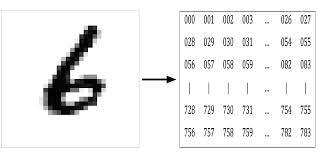 Some   Implementation details
Data Layer
All data is stored as BLOBs – Binary (Basic) Large Objects
class Blob {
Blob( int num,  int channels,  int height,  int width);
const Dtype* cpu_data() const;
const Dtype* gpu_data() const;…
protected:
shared_ptr<SyncedMemory> data_;  // containter for cpu_ / gpu_memory
shared_ptr<SyncedMemory> diff_;    // gradient
int num_;
int channels_;
int height_;
int width_;
int count_;
}
Convolutional Layer : im2col
Implementation is based on reduction  of  convolution layer  to   matrix – matrix multiply (See Chellapilla et all , “High Performance Convolutional Neural Networks for Document Processing” )
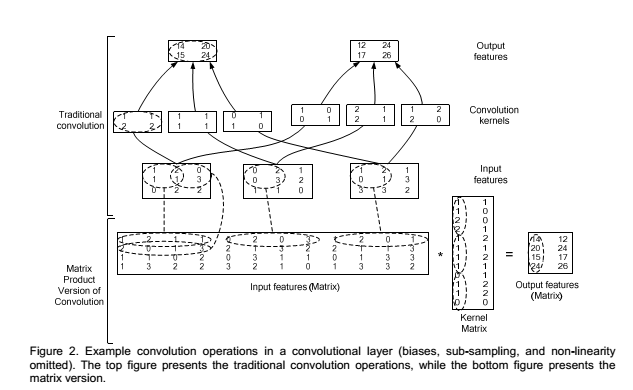 Convolutional Layer:  im2col
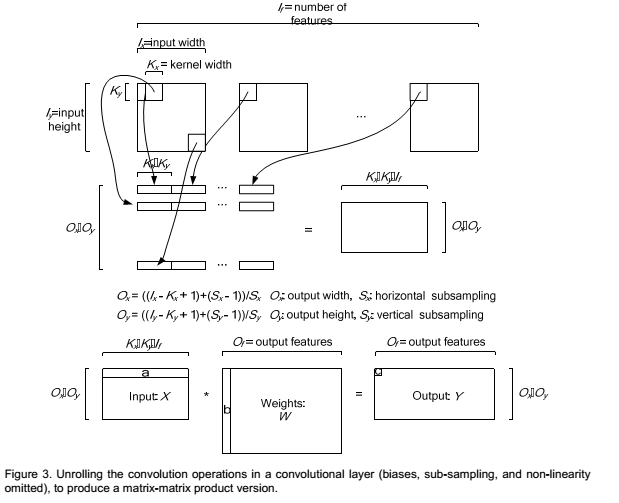 Convolutional Layer:  groups
AlexNet topology (Imagenet)
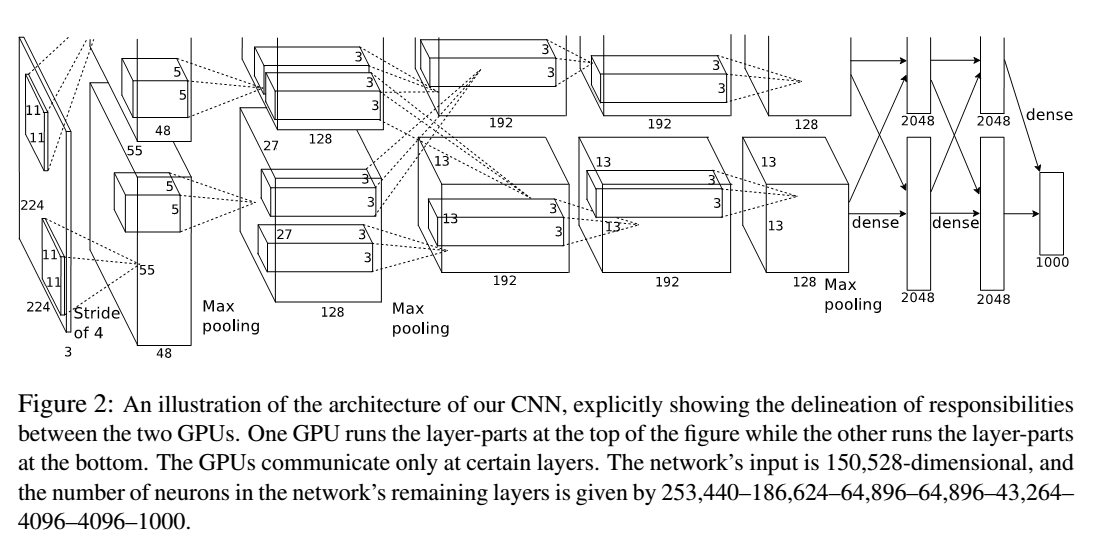 Exercises
Play with Mnist topologies
How accuracy depends on topology?
Port one of following datasets http://deeplearning.net/datasets :  
NORB, SVHN, …
Look at the definition of following layers: 
sigmoid, tanh,